Wetland Creation
Why and How
Char Ison and Caleb Asbury
What is a Wetland
A wetland contains land that is wet, although it may not be wet year round.  Water must be in large enough quantities (either at the surface or in groundwater) during the growing season. Most wetlands are associated with shallow water and aquatic plants. Wetlands are often characterized as a transition from upland to aquatic habitat.
Types of Wetlands
Types:
Bog, swamp, fen, prairie pothole, marshes (tidal and non-tidal), wet meadow, vernal pool, etc.

Categories:
Emergent and forested

Wetland types differ primarily by where their water comes from (groundwater, surface water, and precipitation) as well as other factors (landscape position, latitude, pH, salinity, soils, inundation frequency, etc.)
Wetland Importance
Water purification
Water storage
Prevent saline intrusion
Groundwater recharge and discharge
Flow regulation and flood mitigation
Critical habitats for plants and animals
Biodiversity
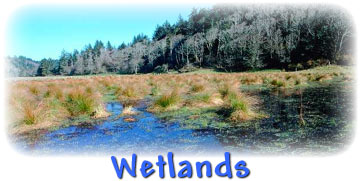 Reasons to Make a Wetland
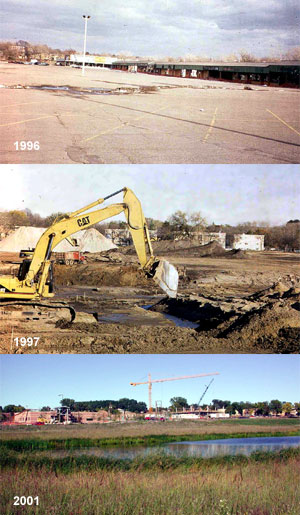 Stormwater treatment
Landscaping (rain garden)
Treatment of heavy metals, sewage, etc.
Sediment and nutrient uptake and capture
Mitigate (offset for) damages to wetlands made during construction or development
How to Createa Wetland
Caleb Asbury, Davey Resource Group
Wetland Permitting
Permitting is required if:
Impacting a wetland by dredging or filling
Required through the Clean Water Act
The US EPA oversees the CWA
The US Army Corps of Engineers provides enforcement for “waters of the US”
IDEM regulates “water of the state”
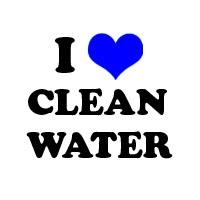 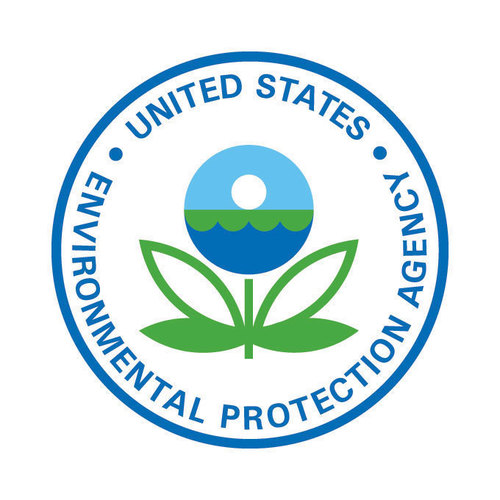 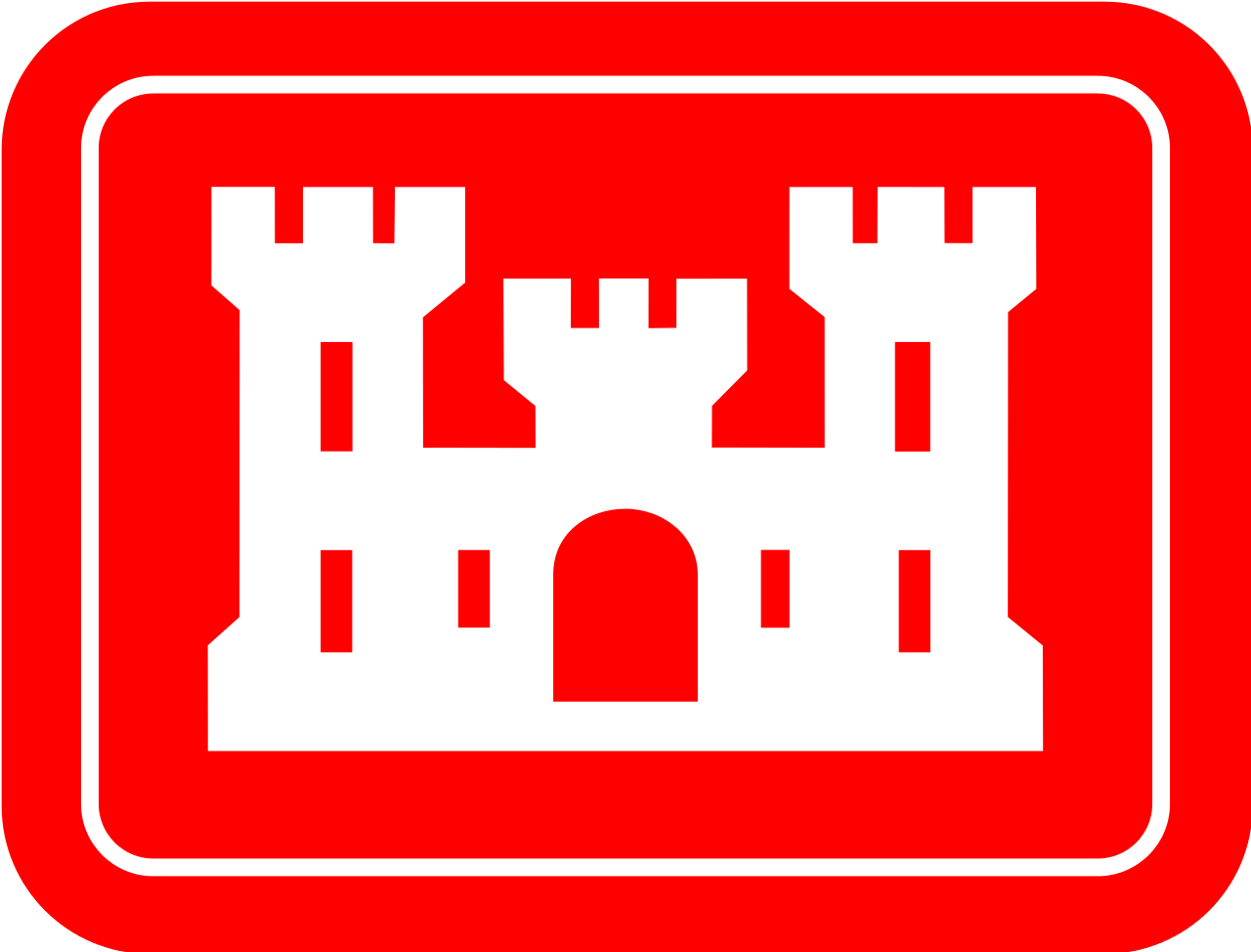 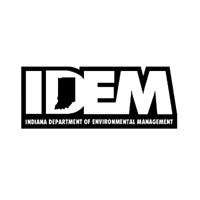 Wetland Permitting
Permitting is required if:
Indiana Division of Natural Resources
Lowering of 10 Acre Lakes
Lake Preservation Act
Navigable Waterways Act
Flood Control Act
Local zoning and ordinances may require permitting
County Surveyors must be aware if the wetland will affect a regulated drain
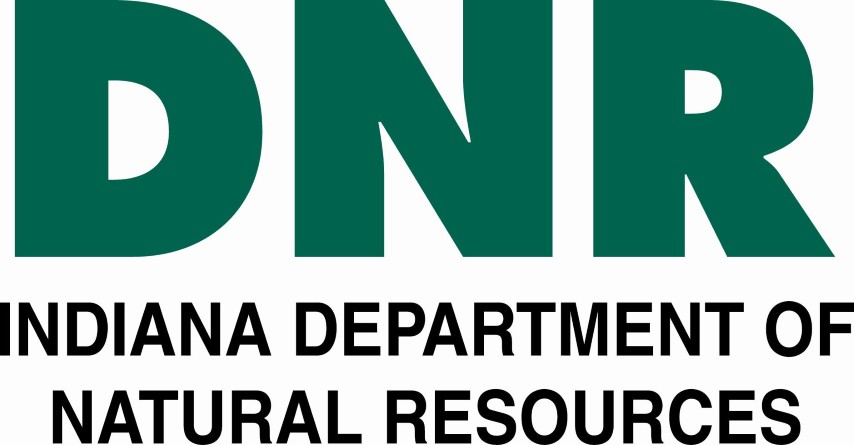 Wetland Creation Example
Real world example in Laotto, IN
Wetland creation from scratch
Hydrology comes from precipitation
Hydrology controlled by water control box
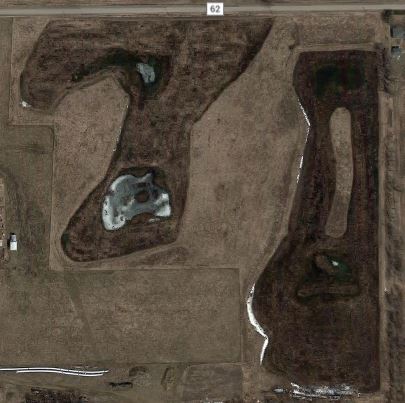 First, Find a Site
A suitable site must be found for wetland creation

Looking for water inputs

Existing wetland vegetation

Soils with hydric properties


Also will need permission from landowner
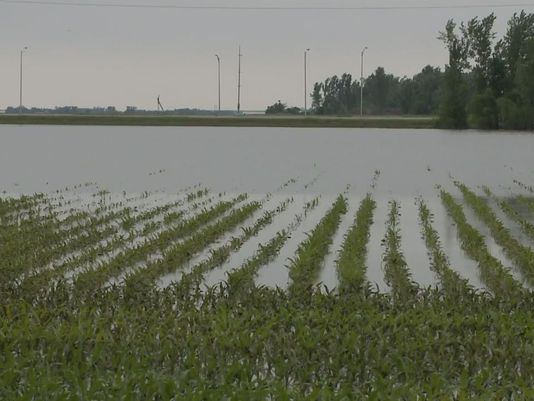 Design
Professional Survey

Engineers

Must design a wetland that provides adequate hydrology, soils, and vegetation

These are the three large components required for mitigation projects to succeed.
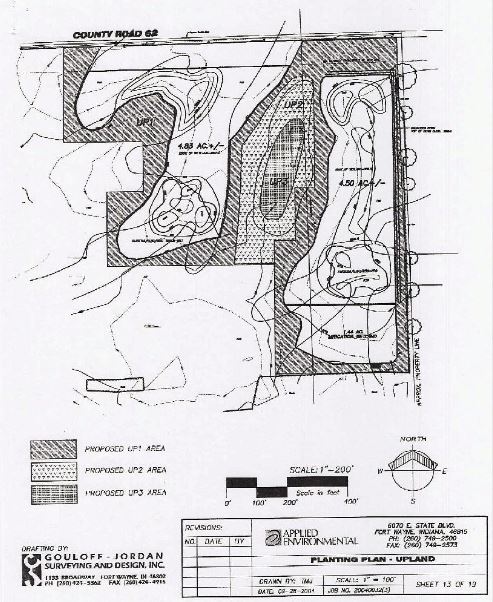 Coordination
Keep all stakeholders involved
Landowner
Regulatory agencies
County Surveyor
Client (entity causing mitigation process)
Engineers/surveyors
Earthwork contractor

Submit mitigation plan to regulatory agencies for approval--it contains goals required for eventual mitigation release
Construction
Can we build it?  Yes we can!  They said it was OK!

Microtopography is a good thing

Lots of planting
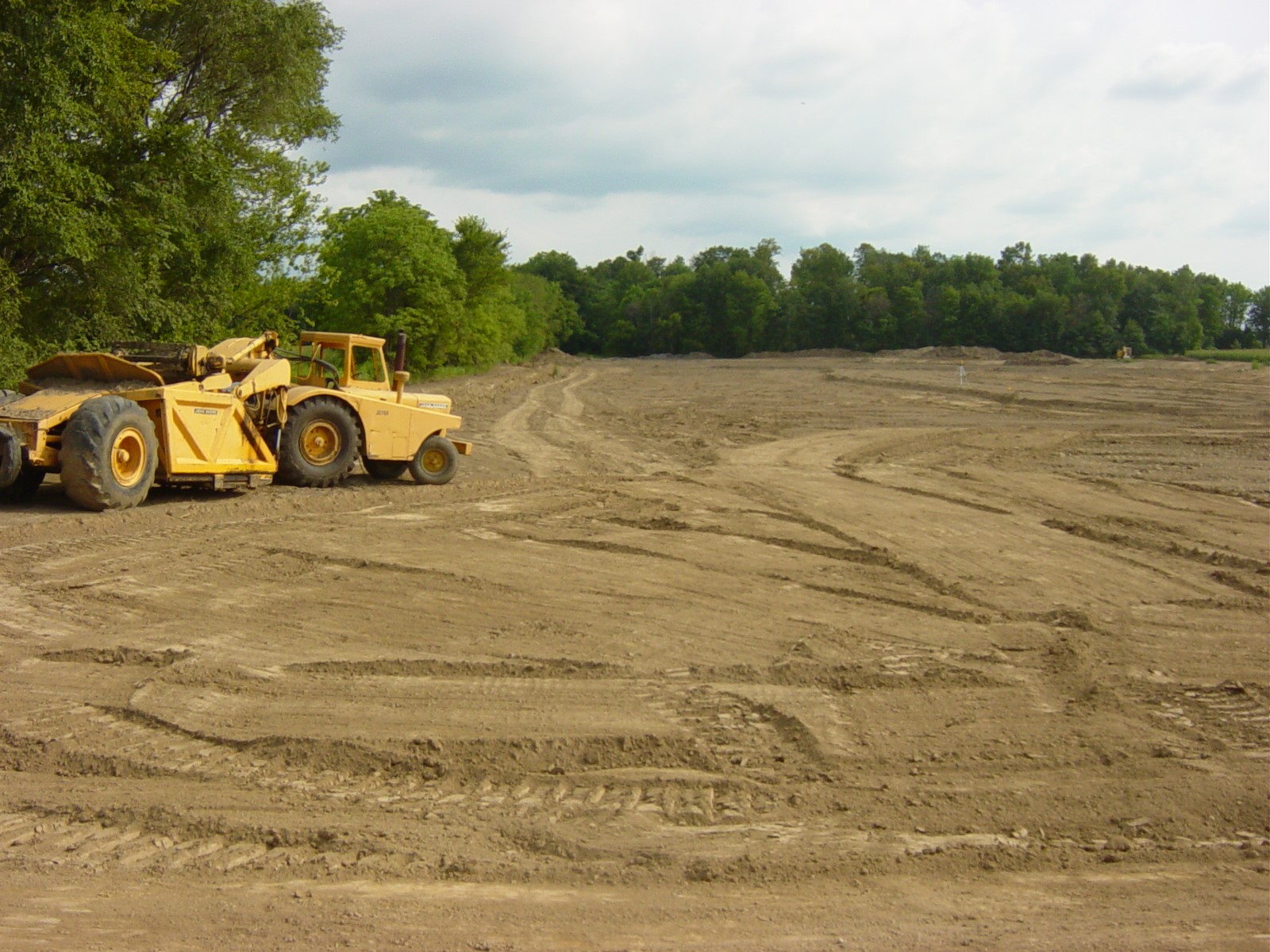 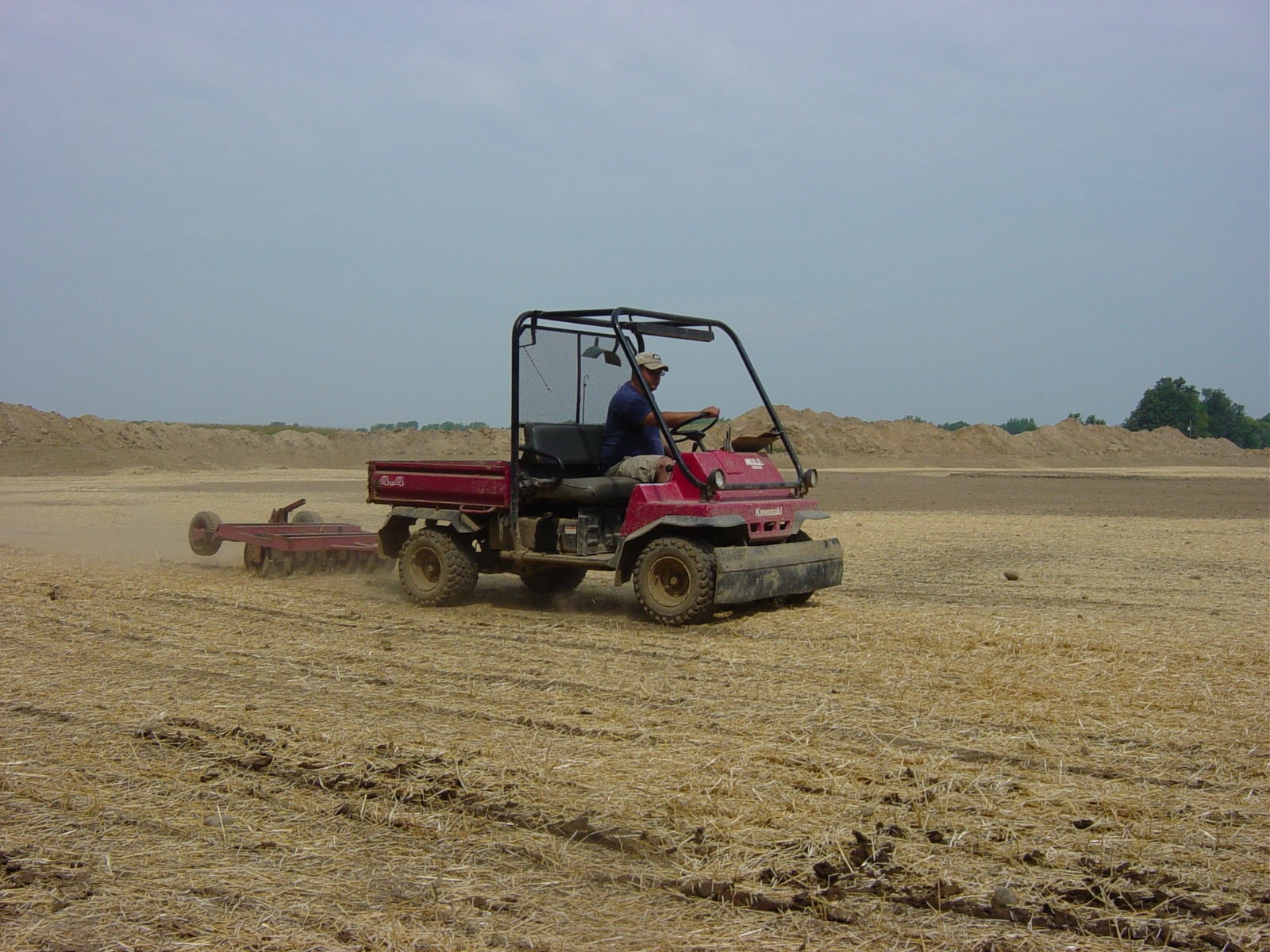 Maintenance
Make sure the goals of the mitigation plan are being met

Keep invasive species out

Additional seeding and planting may be required--keep in touch with agencies
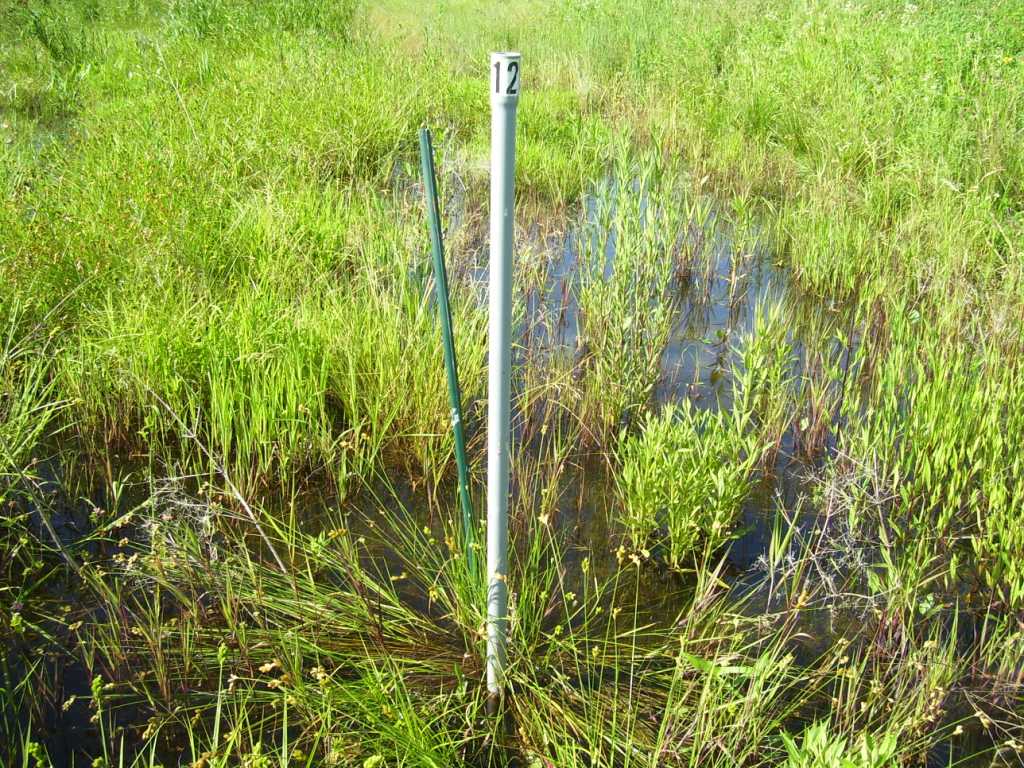 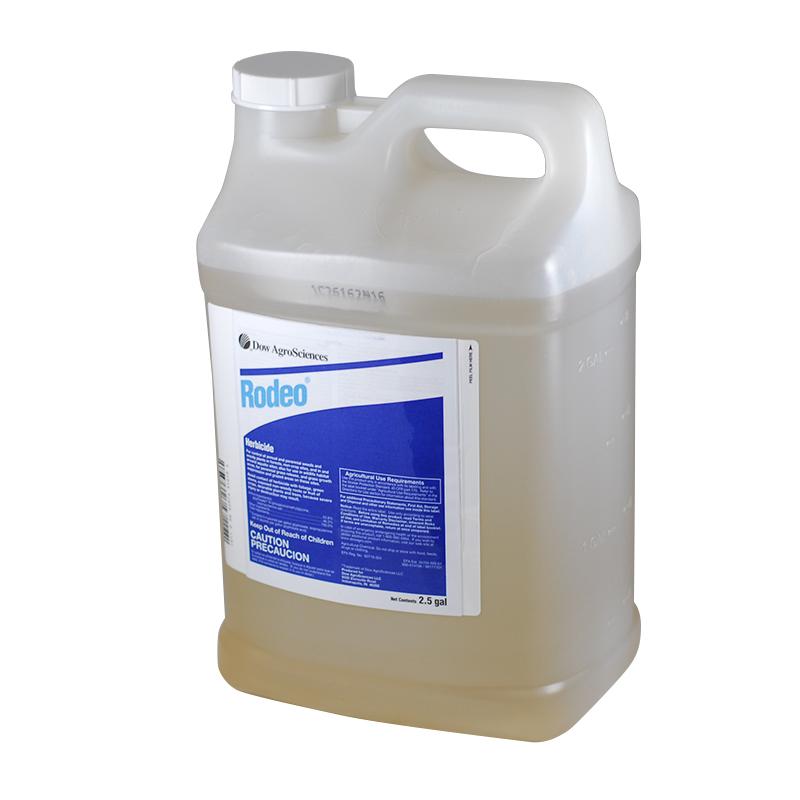 Apply for Release
Generally:
IDEM regulated mitigation sites (isolated wetlands) and USACE-IDEM (“waters of the US”) must meet goals for 3 consecutive years
Mitigation typically lasts 5 years or 10 years.
The mitigation process is extended if goals are not met in this timeframe
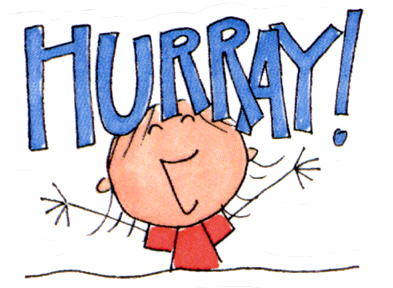 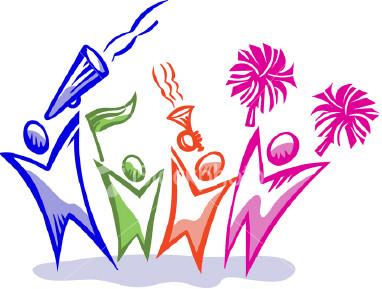 Hopefully Ending with...
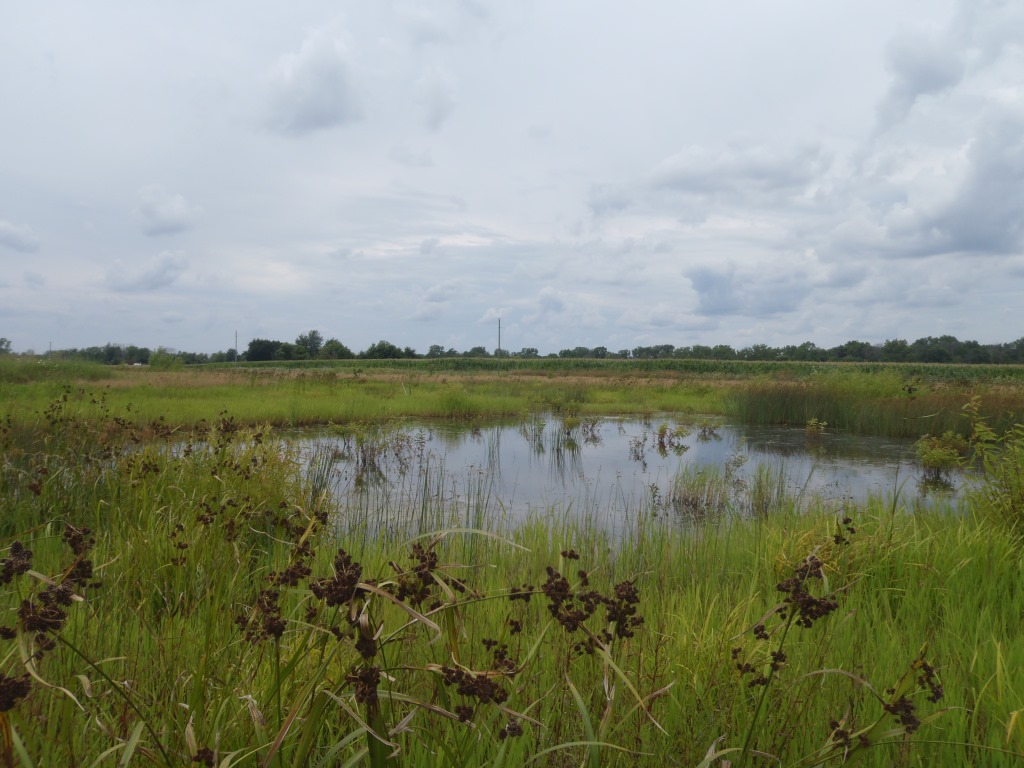 Questions?
Thank you all for listening and we hope you learned something!